Attack #1 – Disguised LSA
24
Illustration
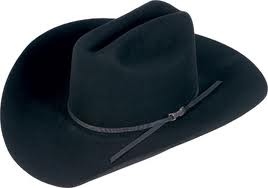 The final outcome: R1 and R2 now posses two different copies of R1 LSA!
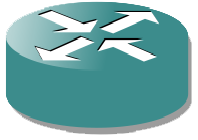 R1 rejects the LSA as
a duplicate of the one
it just advertised.
Spoofed LSA of R1
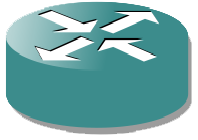 Remote
Attacker
R1
Victim
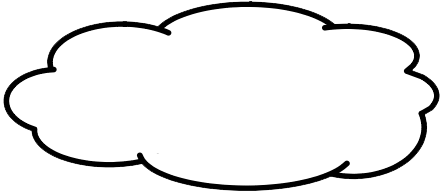 Fight Back;
A Valid LSA of R1
LAN
The disguised packet re-flooded
R2 rejects the fight-back LSA as a duplicate of the disguised LSA.
Disguised LSA of R1 having the same Seq,CS and Age as the future fight back LSA of R1.
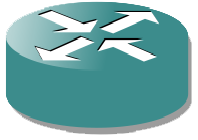 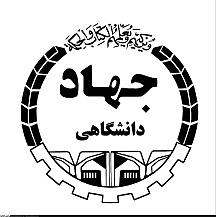 R2